Fig. 1 An all-versus-all predicted interaction subnetwork (most are confirmed by experiments) consisting of two ...
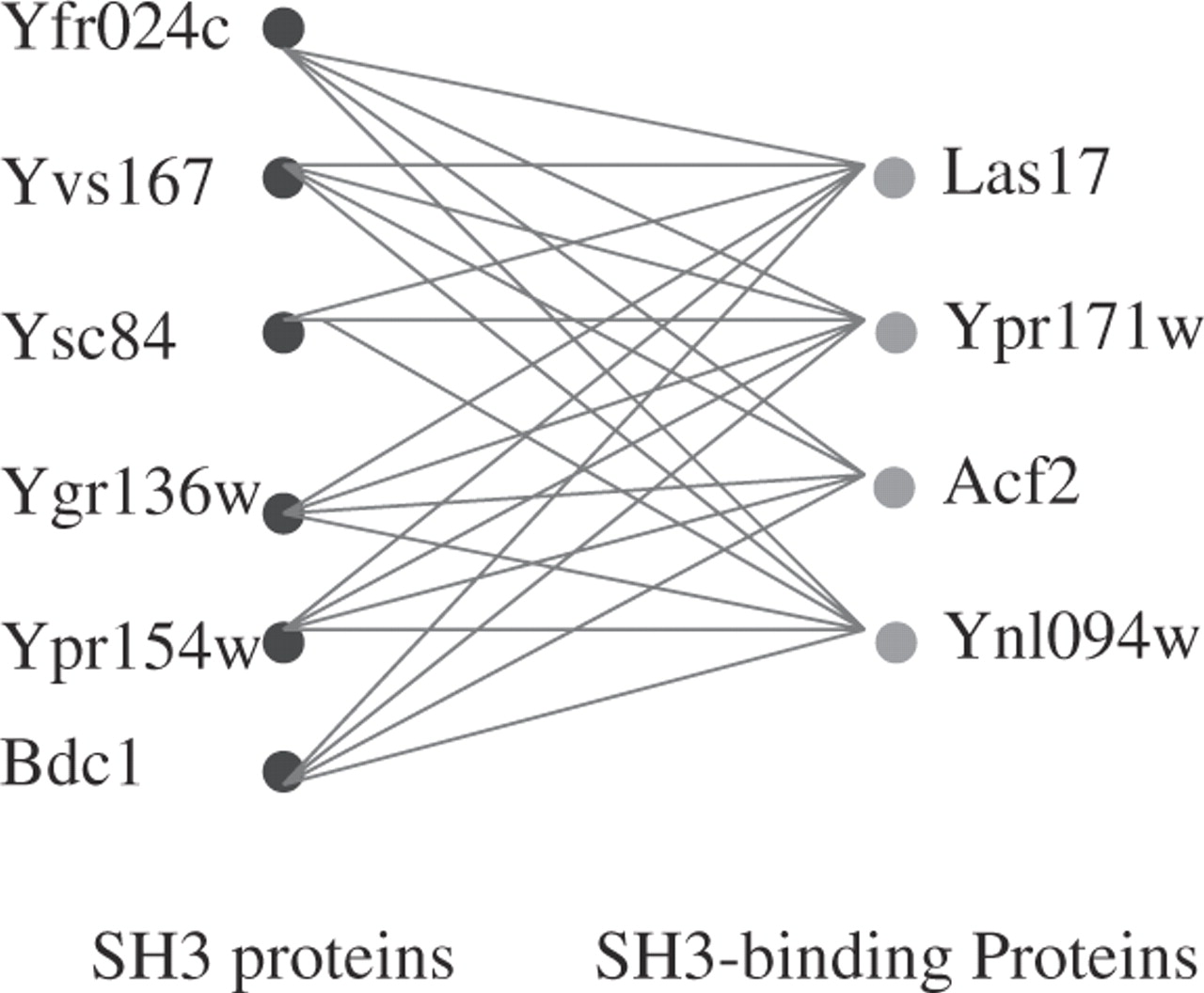 Bioinformatics, Volume 22, Issue 8, April 2006, Pages 989–996, https://doi.org/10.1093/bioinformatics/btl020
The content of this slide may be subject to copyright: please see the slide notes for details.
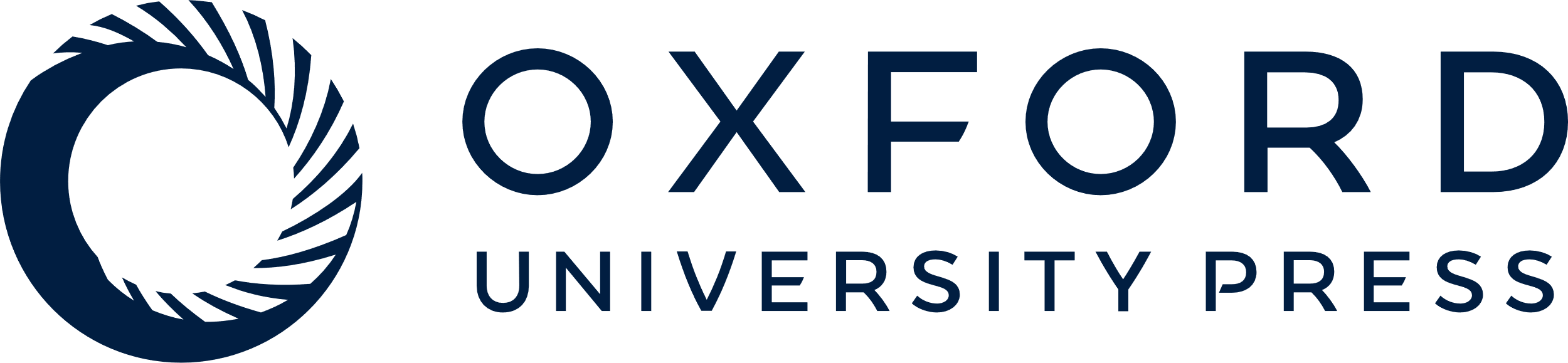 [Speaker Notes: Fig. 1 An all-versus-all predicted interaction subnetwork (most are confirmed by experiments) consisting of two groups of proteins, where one group contains six proteins with SH3 domains and the other contains four proteins with SH3-binding motifs. (Tong et al., 2002). A colour version of this figure is available online as Supplementary data.


Unless provided in the caption above, the following copyright applies to the content of this slide: © The Author 2006. Published by Oxford University Press. All rights reserved. For Permissions, please email: journals.permissions@oxfordjournals.org]
Fig. 2 The distribution of the sequence identities within our 10 698 groups.
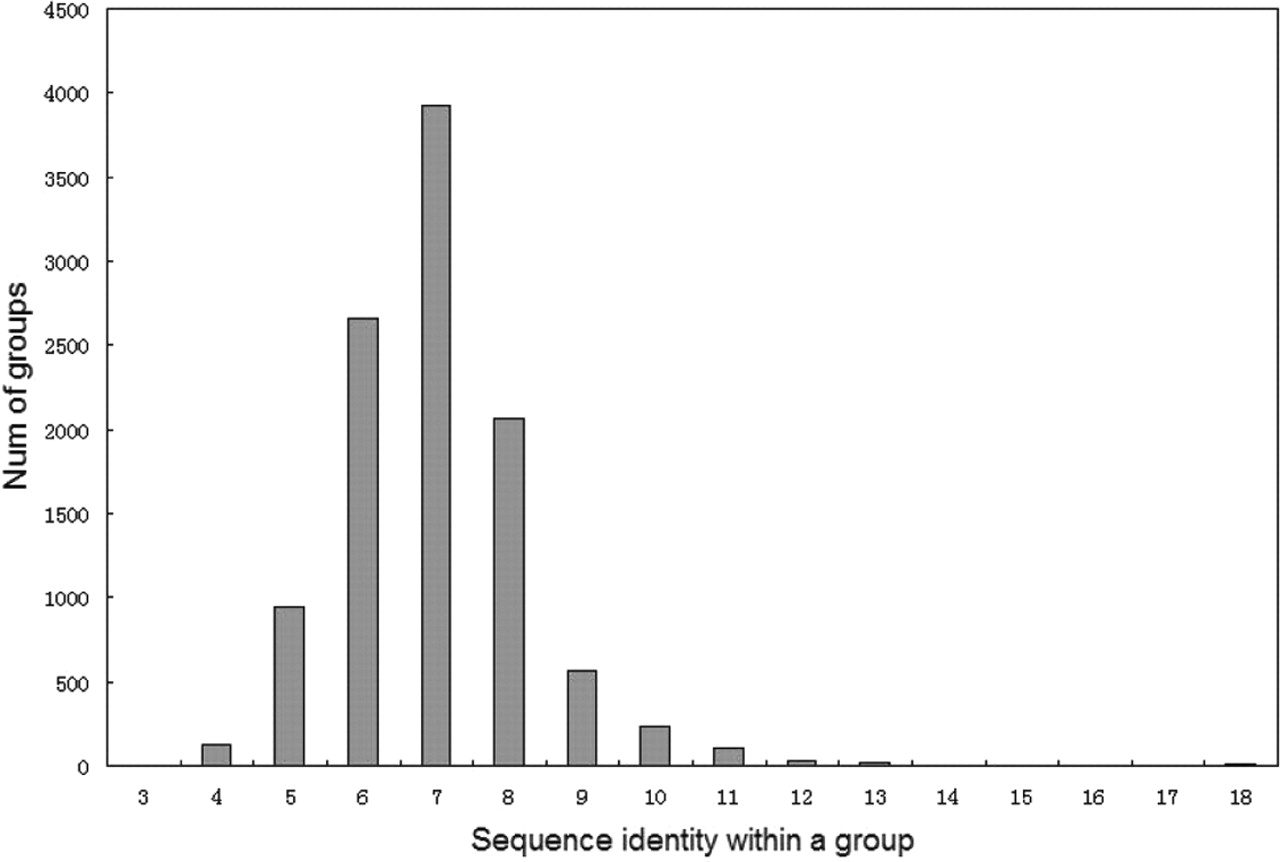 Bioinformatics, Volume 22, Issue 8, April 2006, Pages 989–996, https://doi.org/10.1093/bioinformatics/btl020
The content of this slide may be subject to copyright: please see the slide notes for details.
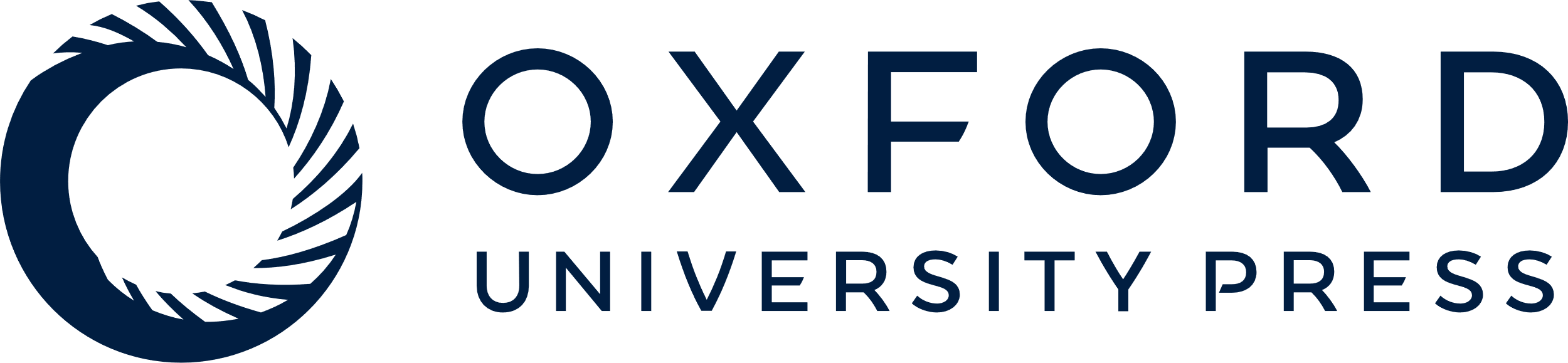 [Speaker Notes: Fig. 2 The distribution of the sequence identities within our 10 698 groups.


Unless provided in the caption above, the following copyright applies to the content of this slide: © The Author 2006. Published by Oxford University Press. All rights reserved. For Permissions, please email: journals.permissions@oxfordjournals.org]
Fig. 3 Interactions between segment [30L, 53D] of the chain LSM A and segment [18L,53D] of the chain LSM B in the ...
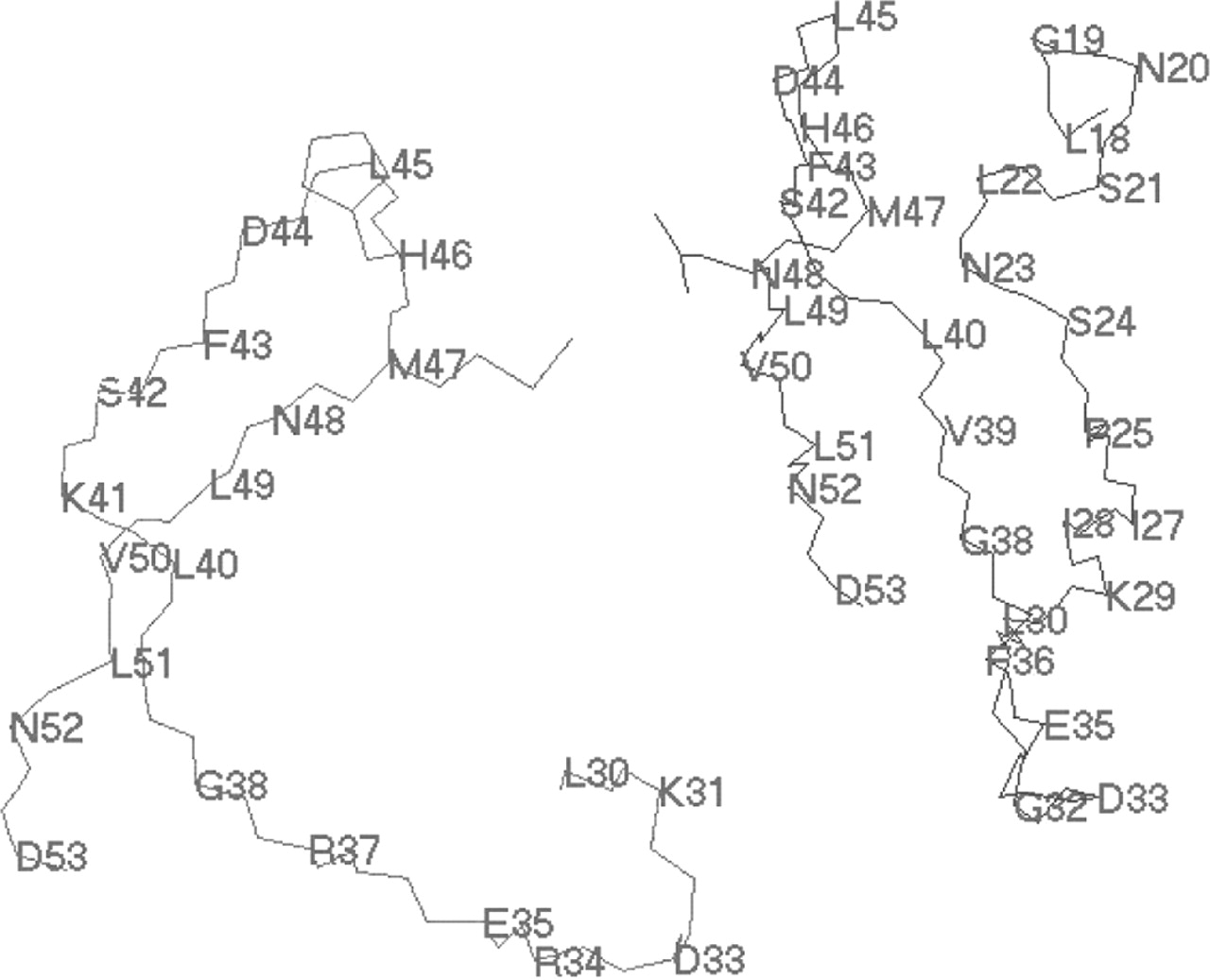 Bioinformatics, Volume 22, Issue 8, April 2006, Pages 989–996, https://doi.org/10.1093/bioinformatics/btl020
The content of this slide may be subject to copyright: please see the slide notes for details.
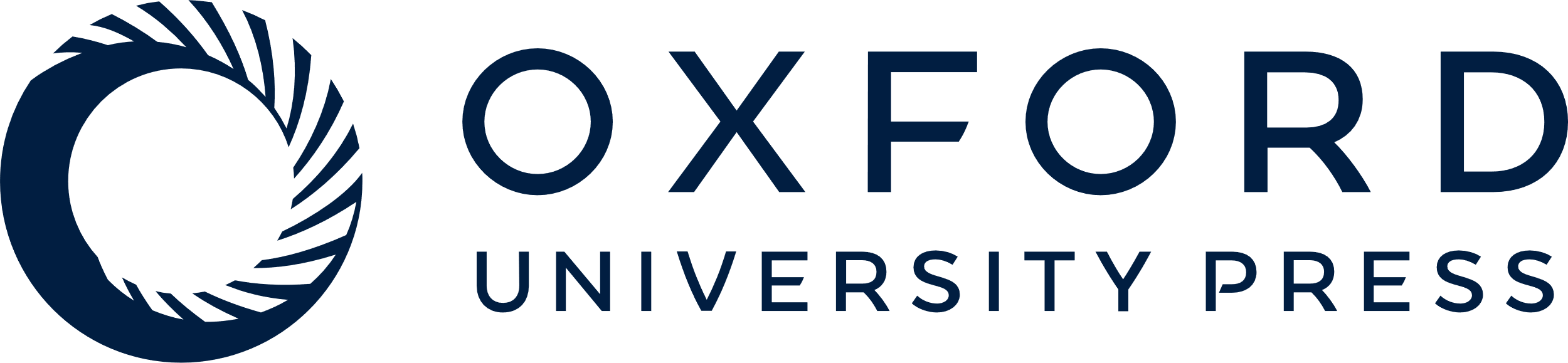 [Speaker Notes: Fig. 3 Interactions between segment [30L, 53D] of the chain LSM A and segment [18L,53D] of the chain LSM B in the complex pdb1mgq (showing only the backbone). A colour version of this figure is available as Supplementary data.


Unless provided in the caption above, the following copyright applies to the content of this slide: © The Author 2006. Published by Oxford University Press. All rights reserved. For Permissions, please email: journals.permissions@oxfordjournals.org]